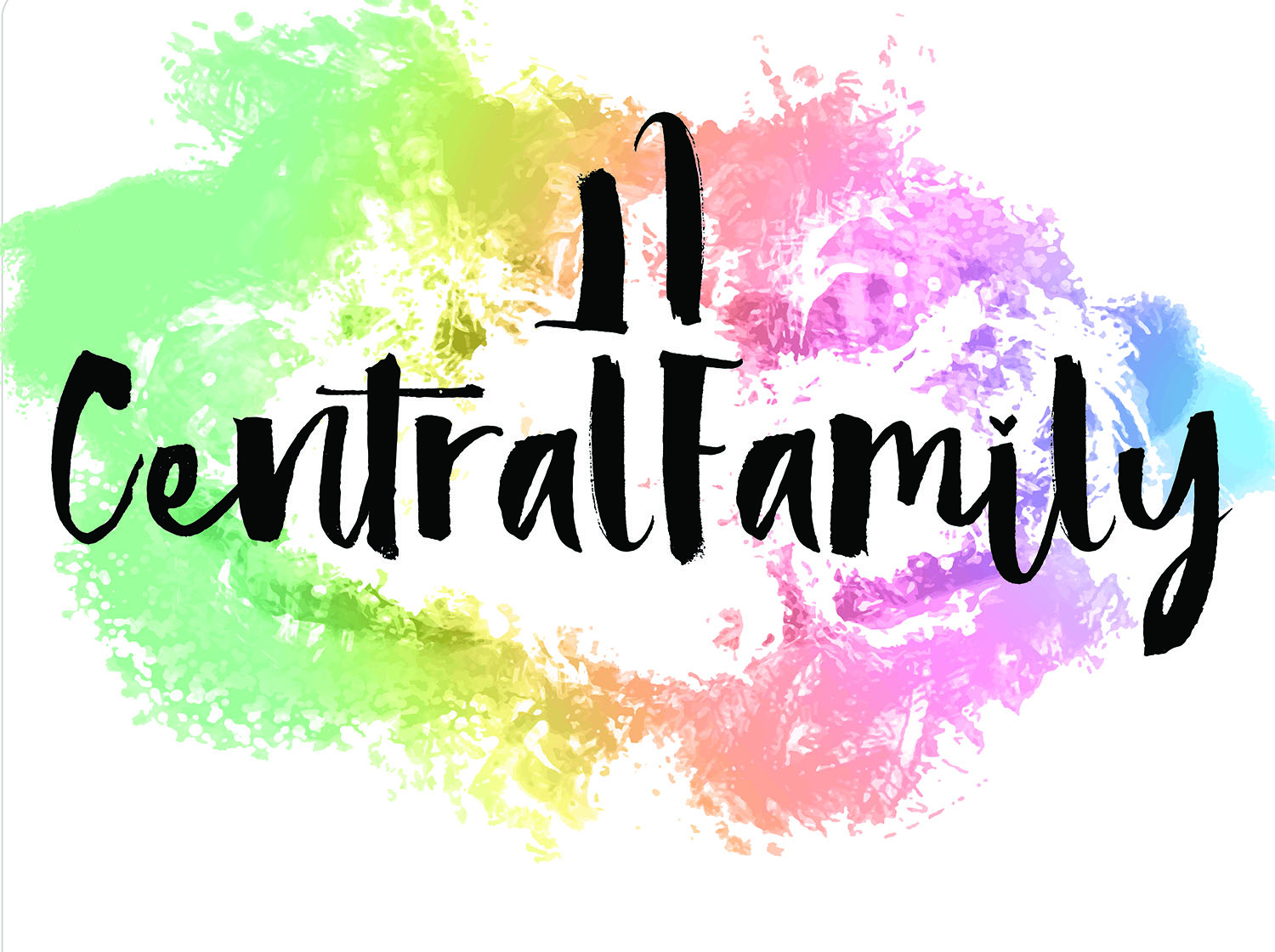 Welcome
We’re glad you’re with us!
GO
Class Will Begin In
THE
is NORMAL
Jesus answered, “My kingdom is NOT of this world. If my kingdom were of this world, my servants would have been fighting, that I might not be delivered over to the Jews. But my kingdom is not from the world.”	   		  – John 18:36
When we forget our Kingdom
we fight the wrong battles.
For we do not wrestle against flesh and blood, but against the rulers, against the authorities, against the cosmic powers over this present darkness, against the spiritual forces of evil in the heavenly places.				– Ephesians 6:12
For though we walk in the flesh, we are not waging war according to the flesh. For the weapons of our warfare are not of the flesh but have divine power to destroy strongholds. We destroy arguments and every lofty opinion raised against the knowledge of God, and take every thought captive to obey Christ, being ready to punish every disobedience, when your obedience is complete.
						– 2 Corinthians 10:3-6
Now when Jesus came into the district of Caesarea Philippi, he asked his disciples, “Who do people say that the Son of Man is?”		
					– Matthew 16:13
He said to them, “But who do you say that I am?”		
			– Matthew 16:15
Simon Peter replied, “You are the Christ, the Son of the living God.” And Jesus answered him, “Blessed are you, Simon Bar-Jonah! For flesh and blood has not revealed this to you, but my Father who is in heaven. And I tell you, you are Peter, and on this rock I will build my church, and the gates of hell shall not prevail against it. I will give you the keys of the kingdom of heaven, and whatever you bind on earth shall be bound in heaven, and whatever you loose on earth shall be loosed in heaven.”	
							– Matthew 16:16-19
From that time Jesus began to show his disciples that he must go to Jerusalem and suffer many things from the elders and chief priests and scribes, and be killed, and on the third day be raised.							– Matthew 16:21
And Peter took him aside and began to rebuke him, saying, “Far be it from you, Lord! This shall never happen to you.”			
				  – Matthew 16:22
But he turned and said to Peter, “Get behind me, Satan! You are a hindrance to me. For you are not setting your mind on the things of God, but on the things of man.”			
				  – Matthew 16:23
Then Jesus told his disciples, “If anyone would come after me, let him deny himself and take up his cross and follow me.		
				  – Matthew 16:24
Then Jesus said to them, “You will all fall away because of me this night. For it is written, ‘I will strike the shepherd, and the sheep of the flock will be scattered.’ But after I am raised up, I will go before you to Galilee.”			  – Matthew 26:31,32
Peter answered him, “Though they all fall away because of you, I will never fall away.” Jesus said to him, “Truly, I tell you, this very night, before the rooster crows, you will deny me three times.”
				  – Matthew 26:33,34
Peter said to him, “Even if I must die with you, I will not deny you!” And all the disciples said the same.				     – Matthew 26:35
And going a little farther he fell on his face and prayed, saying, “My Father, if it be possible, let this cup pass from me; nevertheless, not as I will, but as you will.”				     			– Matthew 26:39
Again, for the second time, he went away and prayed, “My Father, if this cannot pass unless I drink it, your will be done.”				    
				 – Matthew 26:42
And behold, one of those who were with Jesus stretched out his hand and drew his sword and struck the servant of the high priest and cut off his ear. Then Jesus said to him, “Put your sword back into its place. For all who take the sword will perish by the sword. Do you think that I cannot appeal to my Father, and he will at once send me more than twelve legions of angels? But how then should the Scriptures be fulfilled, that it must be so?”				     	    – Matthew 26:51-54
Then all the disciples left him and fled.			     		– Matthew 26:56b
While they were talking and discussing together, Jesus himself drew near and went with them. But their eyes were kept from recognizing him. And he said to them, “What is this conversation that you are holding with each other as you walk?” And they stood still, looking sad.			     				– Luke 24:15-17
And he said to them, “What things?” And they said to him, “Concerning Jesus of Nazareth, a man who was a prophet mighty in deed and word before God and all the people, and how our chief priests and rulers delivered him up to be condemned to death, and crucified him. But we had hoped that he was the one to redeem Israel. Yes, and besides all this, it is now the third day since these things happened.			     		– Luke 24:19-21
He presented himself alive to them after his suffering by many proofs, appearing to them during forty days and speaking about the kingdom of God.		     		– Acts 1:3
So when they had come together, they asked him, “Lord, will you at this time restore the kingdom to Israel?”	     		– Acts 1:6
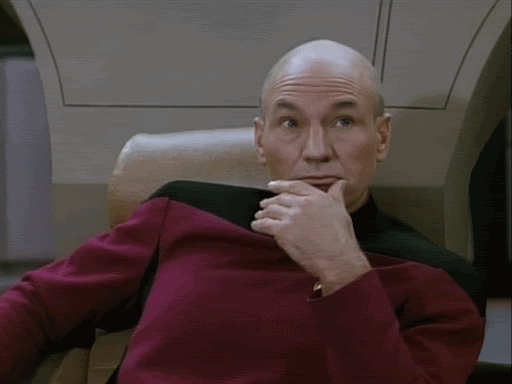 Jesus answered, “My kingdom is NOT of this world. If my kingdom were of this world, my servants would have been fighting, that I might not be delivered over to the Jews. But my kingdom is not from the world.”	   		  – John 18:36
“Do not lay up for yourselves treasures on earth, where moth and rust destroy and where thieves break in and steal, but lay up for yourselves treasures in heaven, where neither moth nor rust destroys and where thieves do not break in and steal. For where your treasure is, there your heart will be also.	  
						– Matthew 6:19-21
“The eye is the lamp of the body. So, if your eye is healthy, your whole body will be full of light, but if your eye is bad, your whole body will be full of darkness. If then the light in you is darkness, how great is the darkness!  
					– Matthew 6:22,23
“No one can serve two masters, for either he will hate the one and love the other, or he will be devoted to the one and despise the other. You cannot serve God and money.”		 – Matthew 6:24
“Therefore I tell you, do not be anxious about your life, what you will eat or what you will drink, nor about your body, what you will put on. Is not life more than food, and the body more than clothing?	 
						– Matthew 6:25
“Anxiety is the product of misplaced treasures”
But seek first the kingdom of God and his righteousness, and all these things will be added to you.	 
				– Matthew 6:33
And he said, “Jesus, remember me when you come into your kingdom.” And he said to him, “Truly, I say to you, today you will be with me in paradise.” 
						– Luke 23:42,43
But our citizenship is in heaven, and from it we await a Savior, the Lord Jesus Christ					
			– Philippians 3:20
THE
is NORMAL